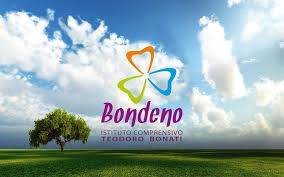 Lavoro di tecnologia           classe IV E primaria            a.s.  2019 /2020
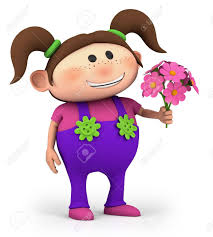 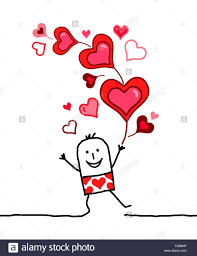 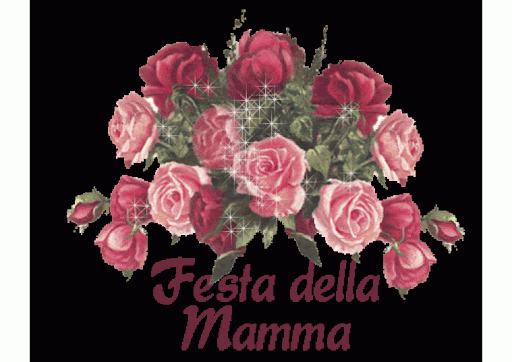 Auguri a tutte le mamme del mondo
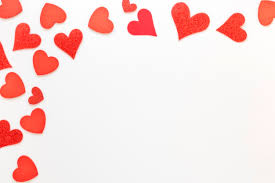 10 maggio festa 
della   mamma
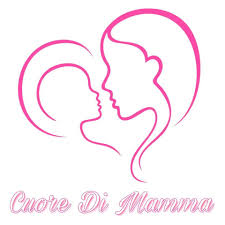 Auguri mamma!
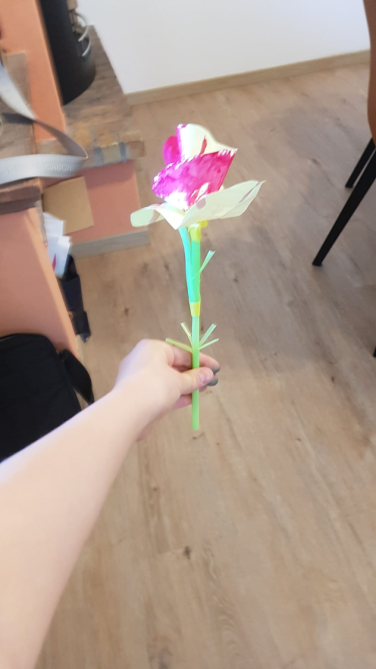 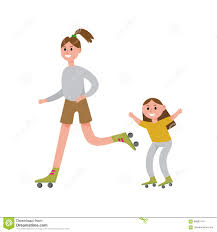 Una mamma !!!!!!Tanti ruoli !!!!!!!!!Grazie mamma !!!!!!!
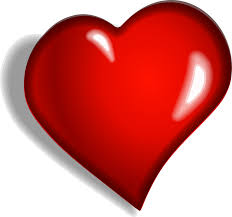 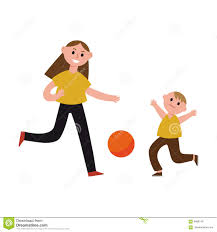 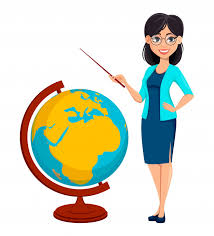 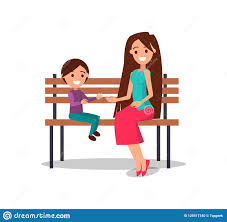 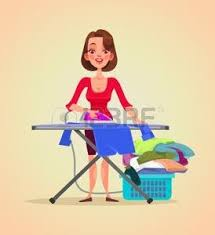 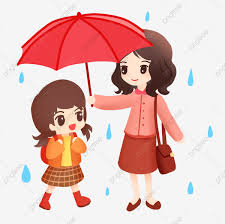 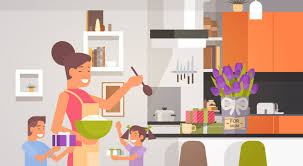 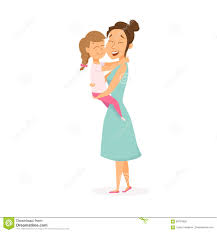 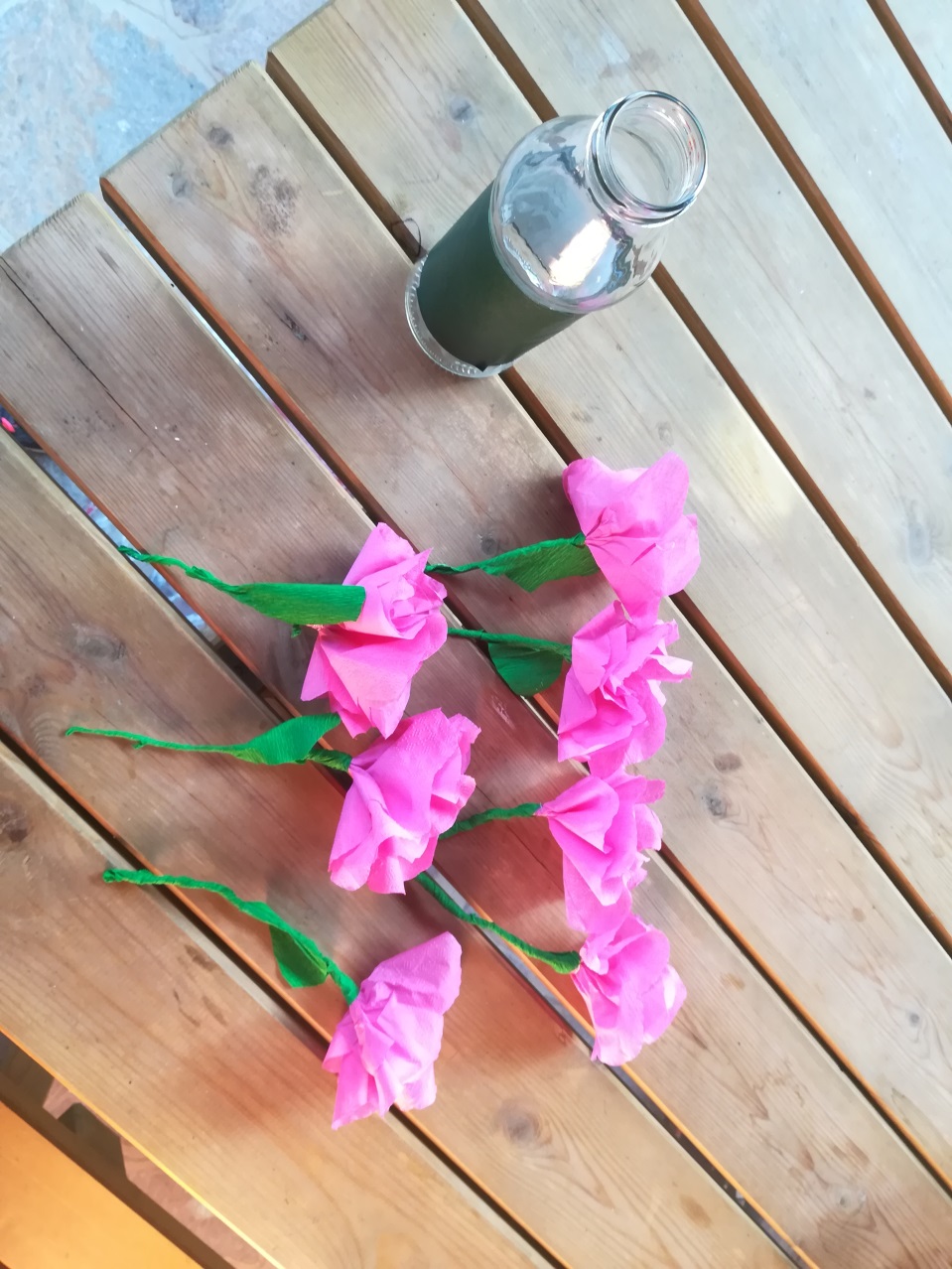 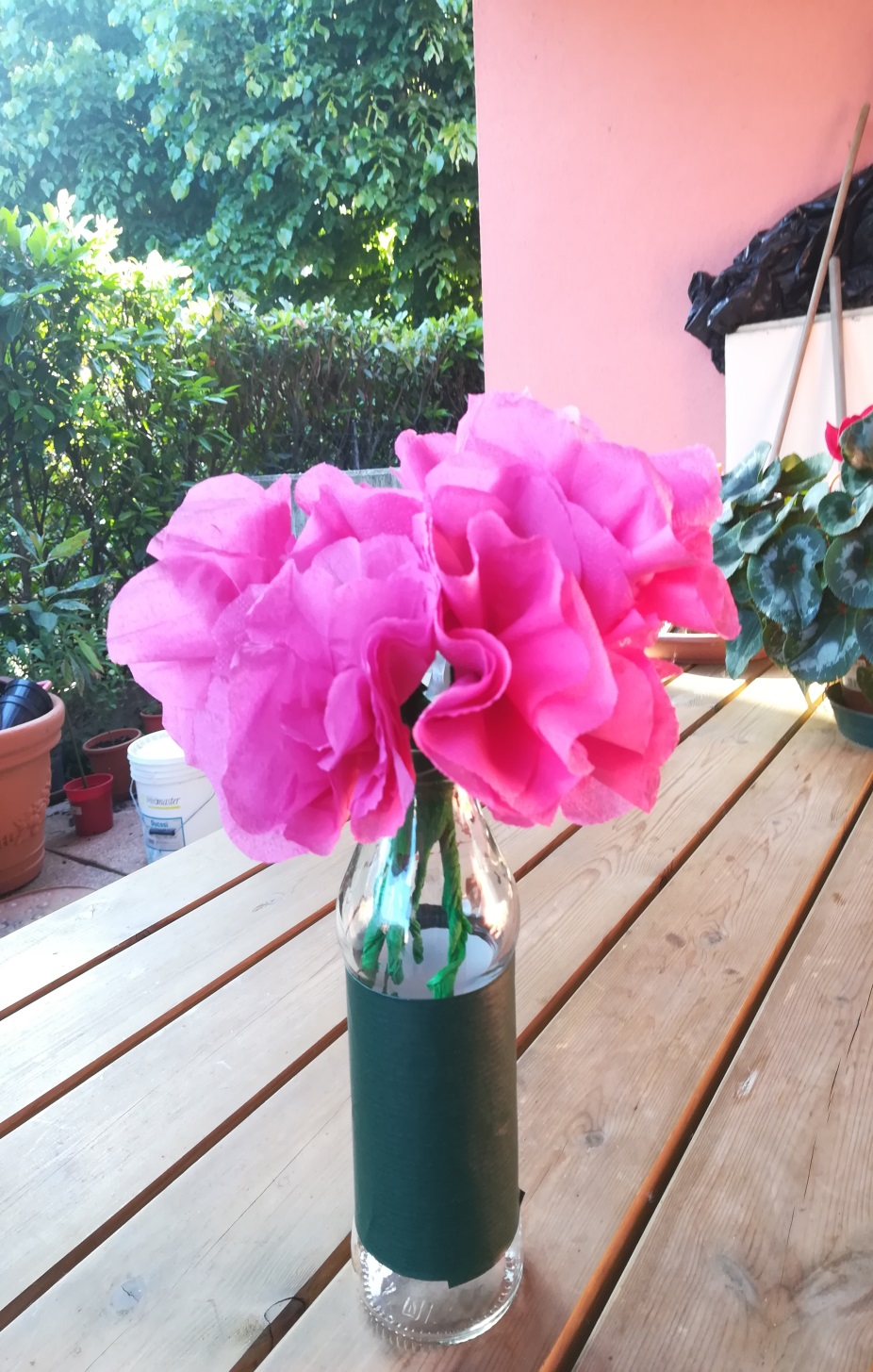 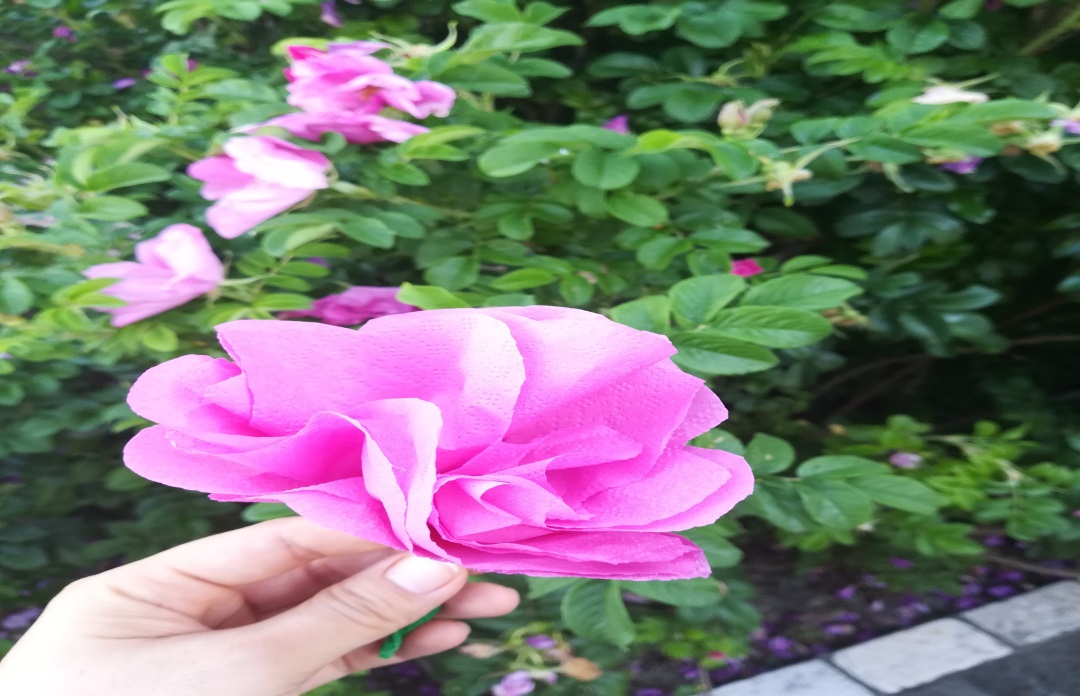 D a D
Con i fazzoletti di carta  ci siamo divertiti a costruire fiori da regalare alle nostre mamme!!!!!!!
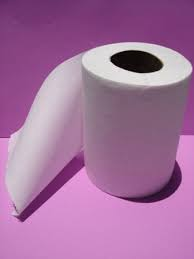 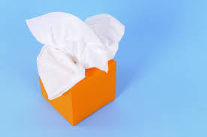 D a D
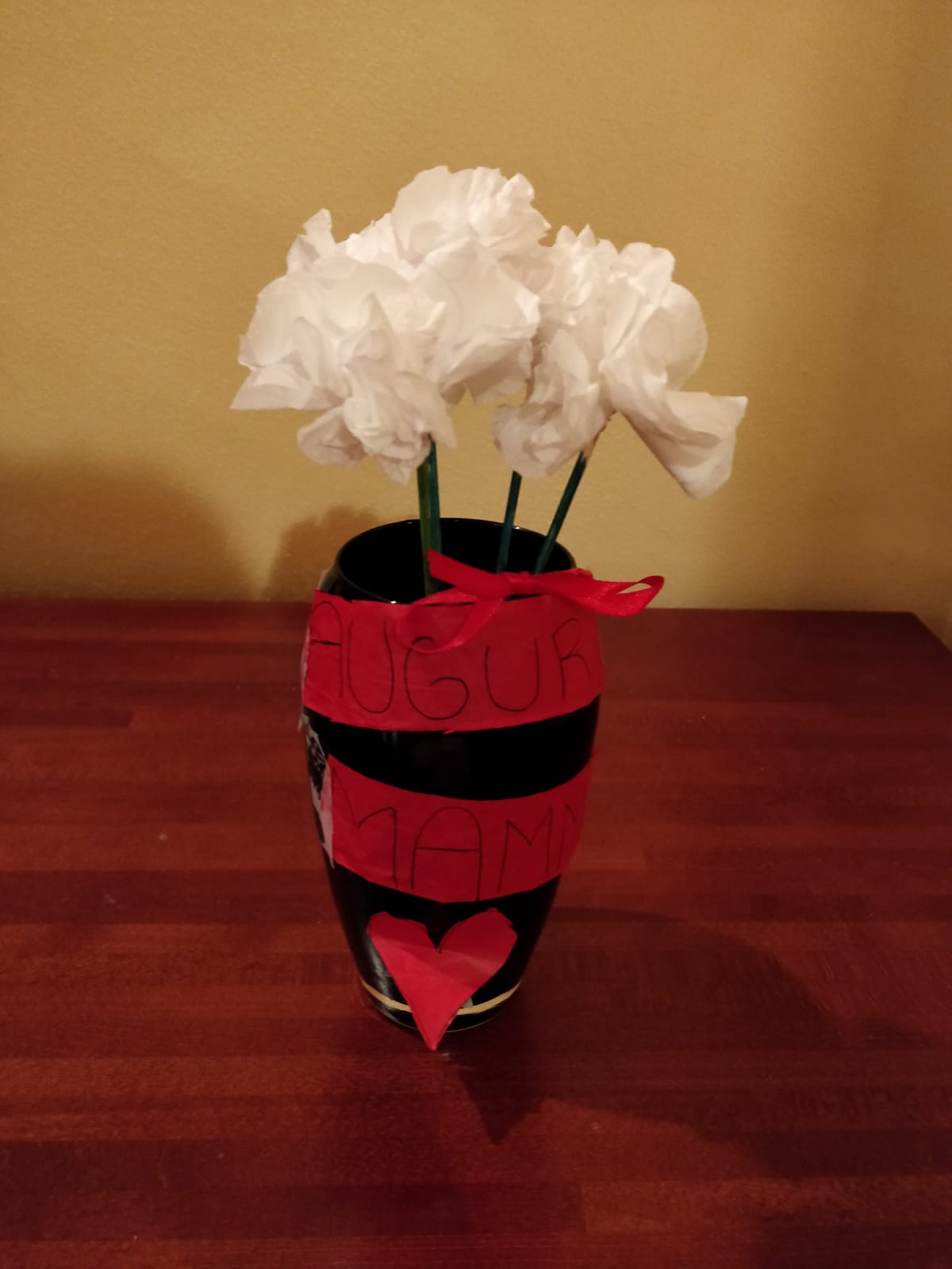 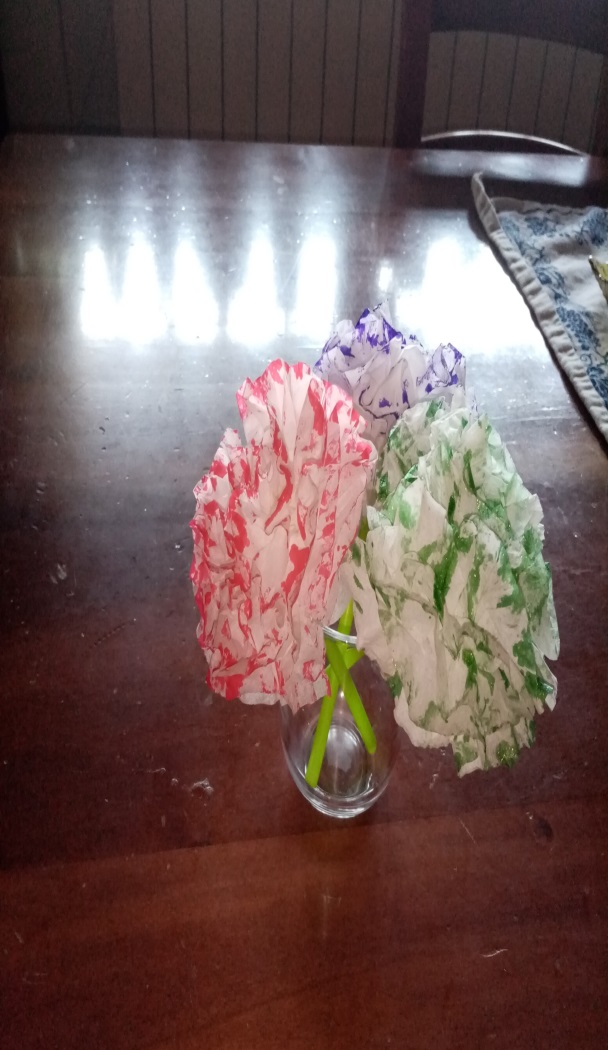 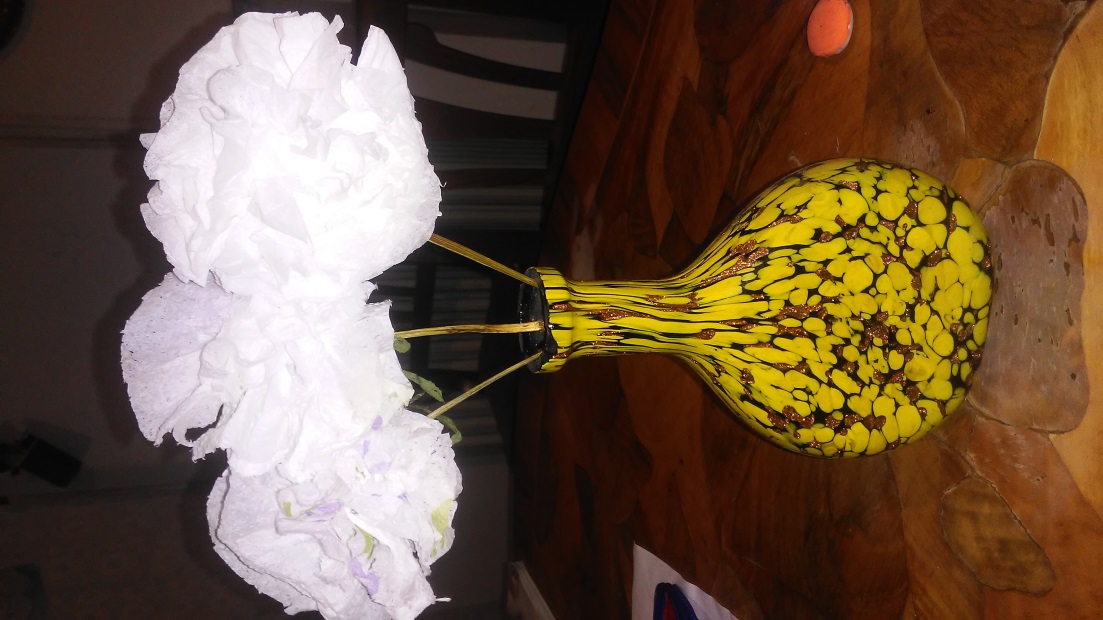 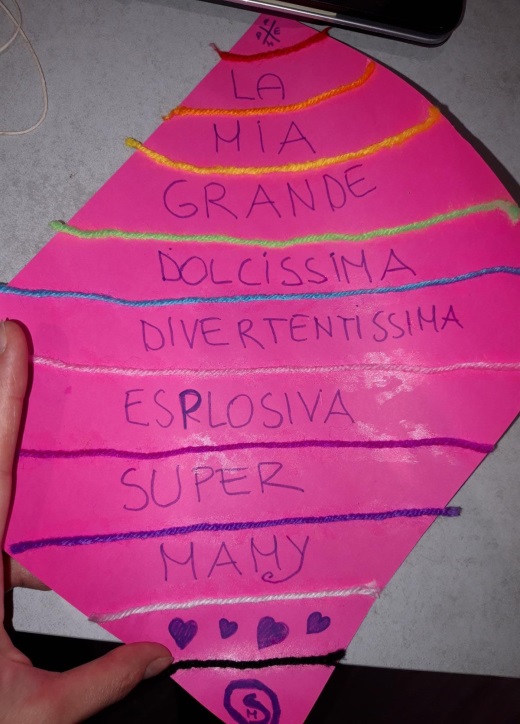 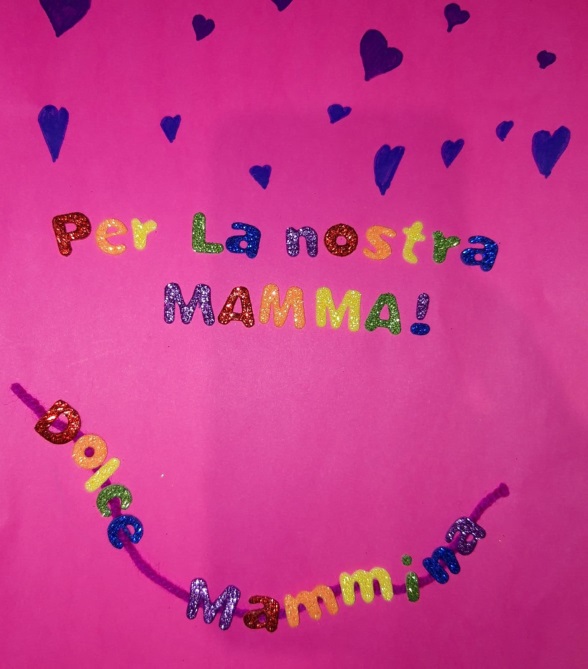 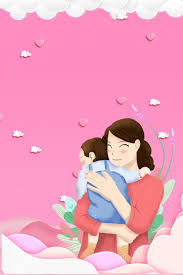 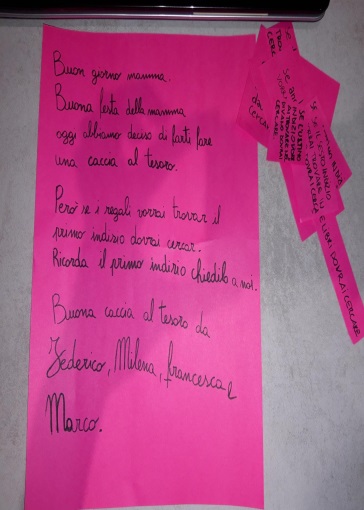 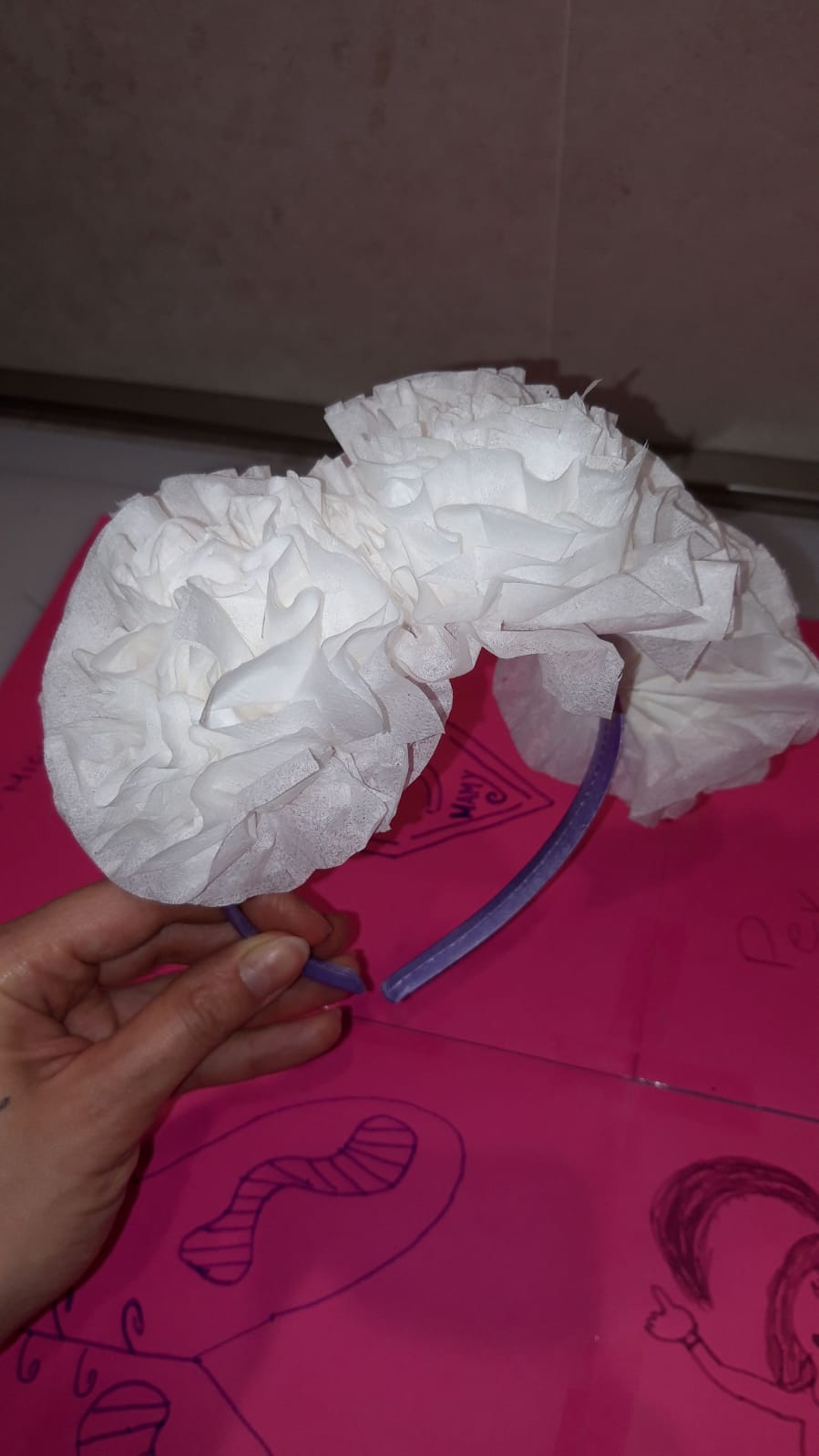 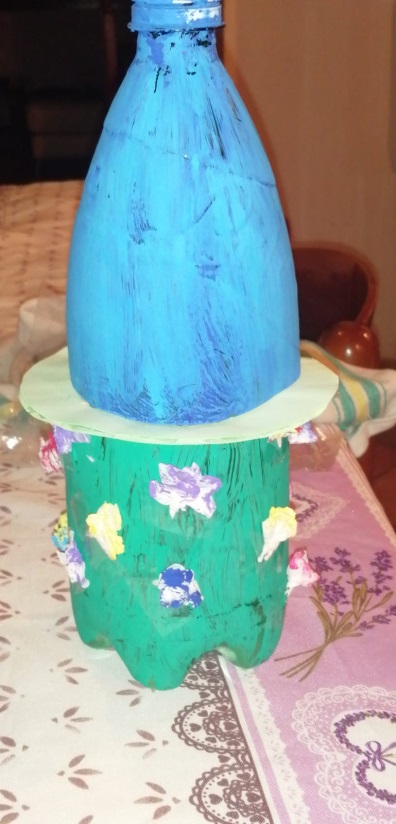 DaD
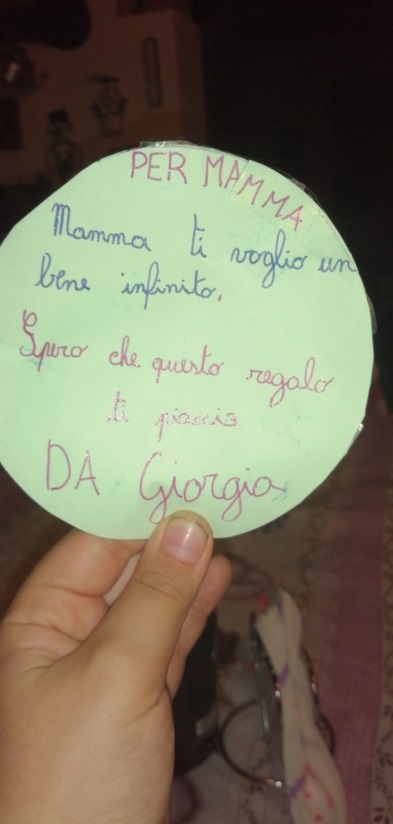 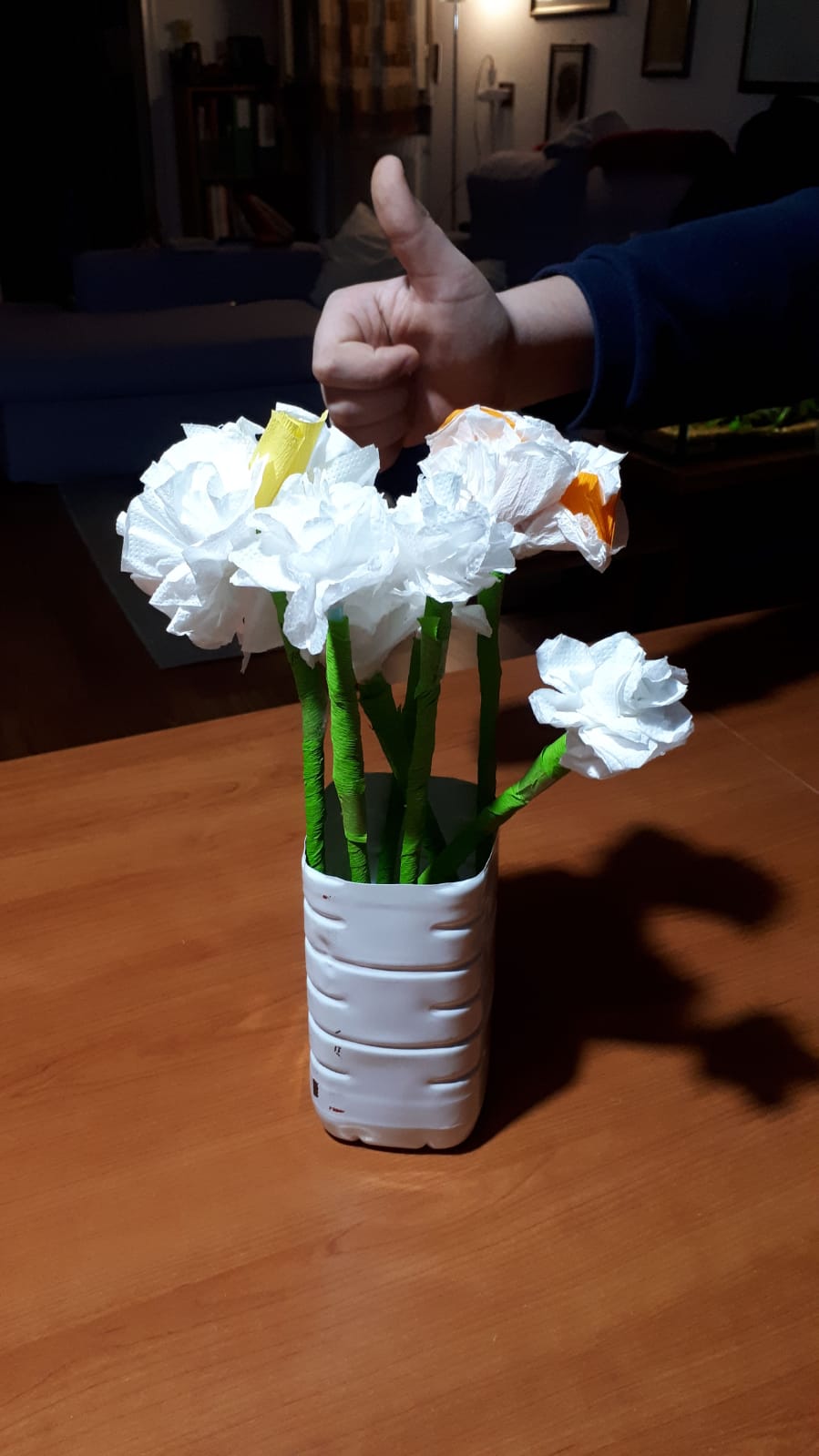 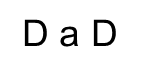 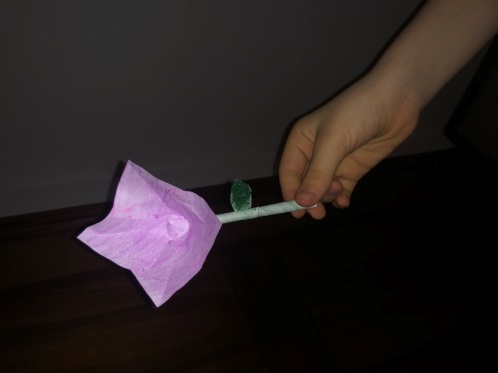 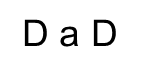 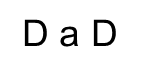 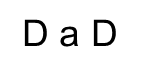 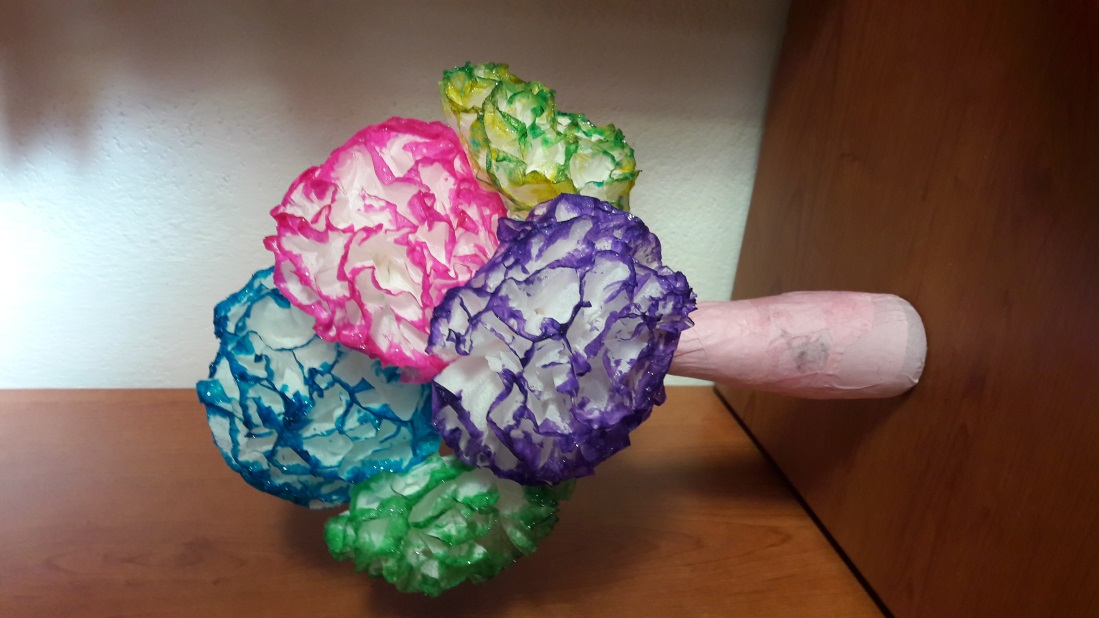 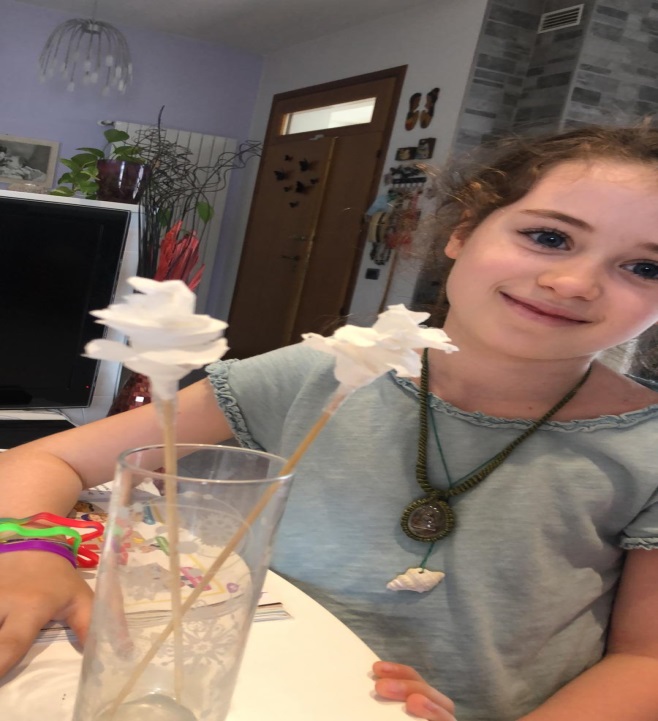 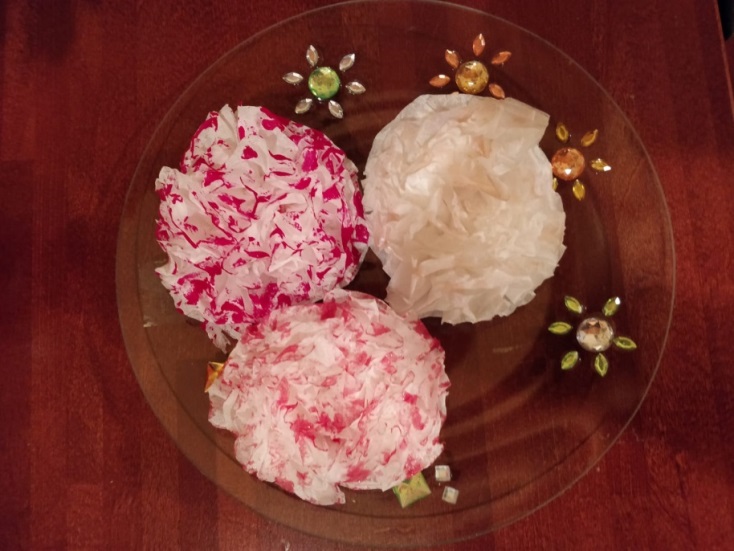 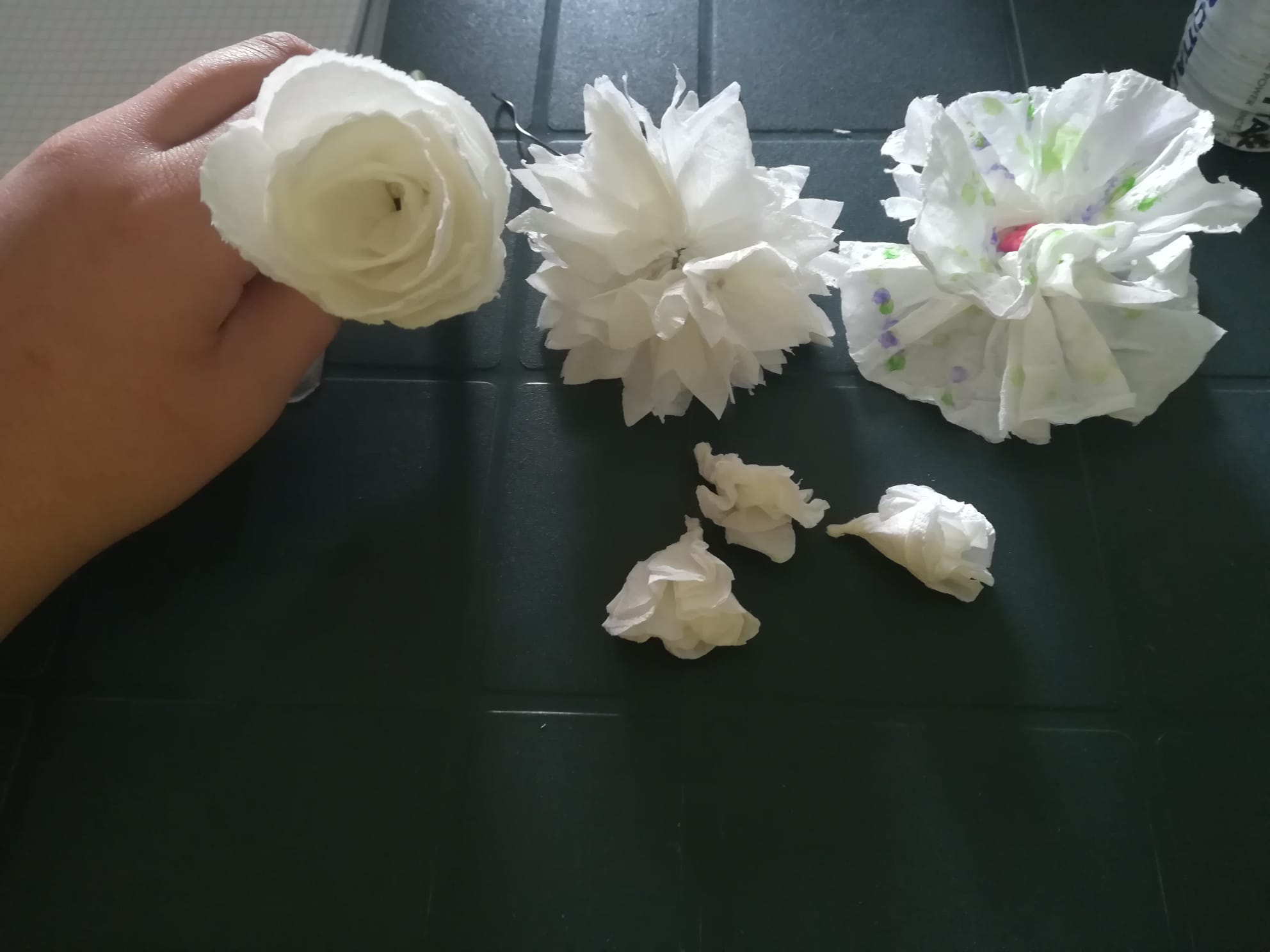 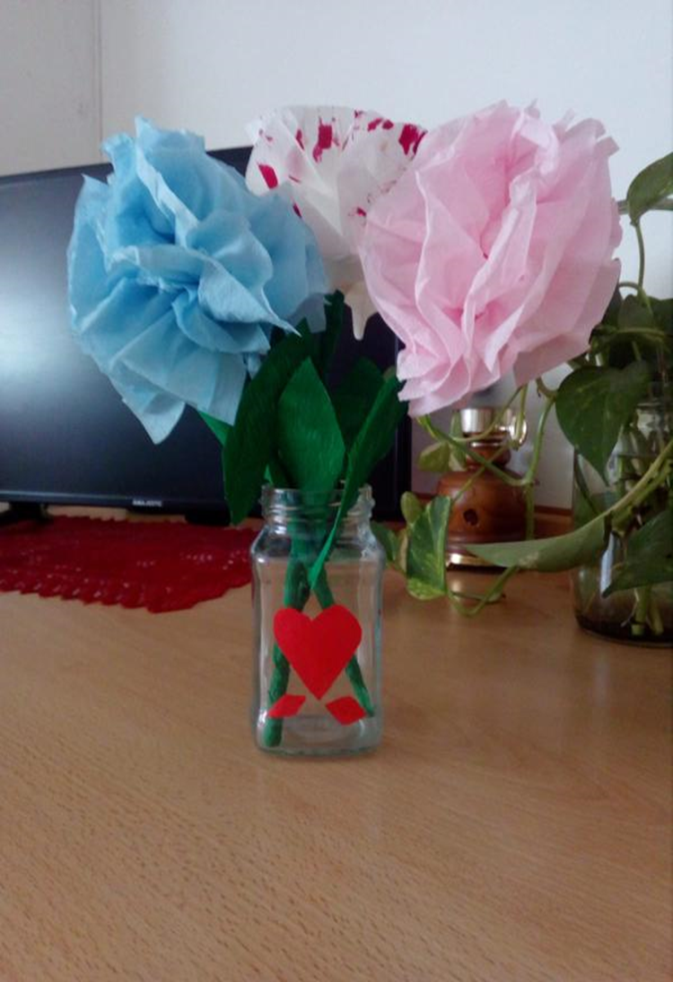 DaD
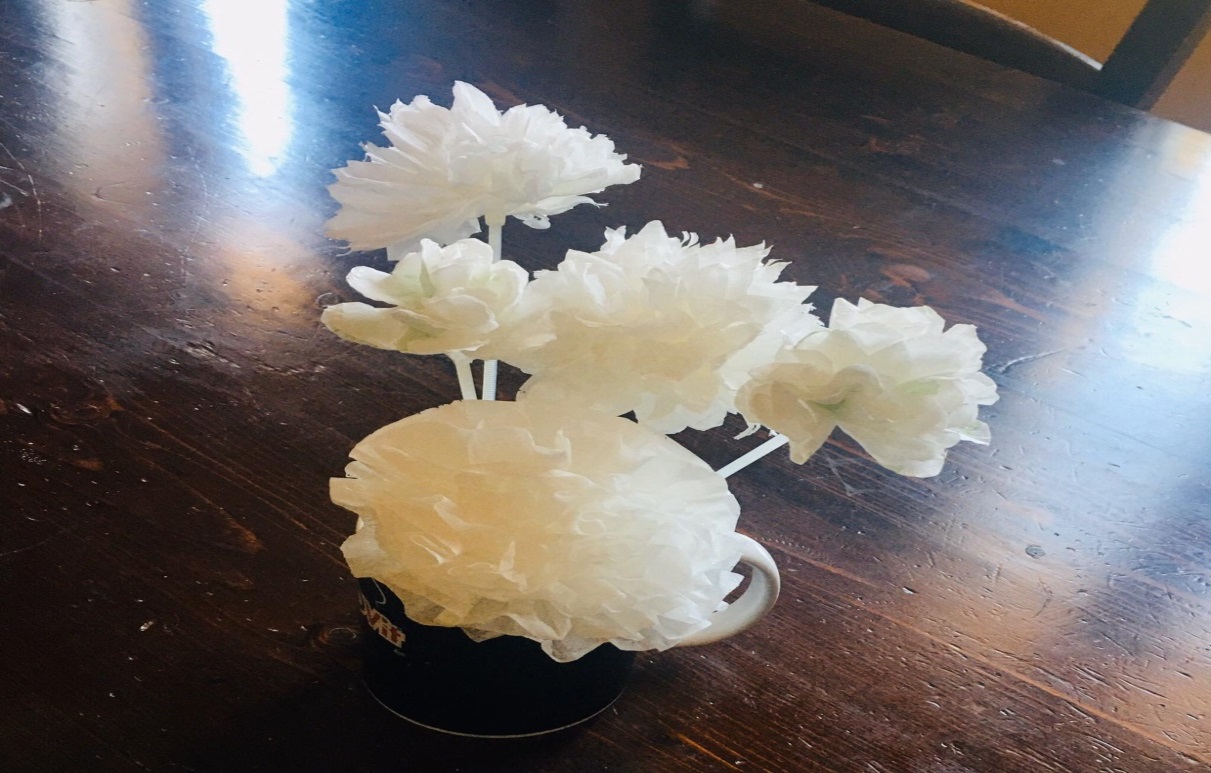 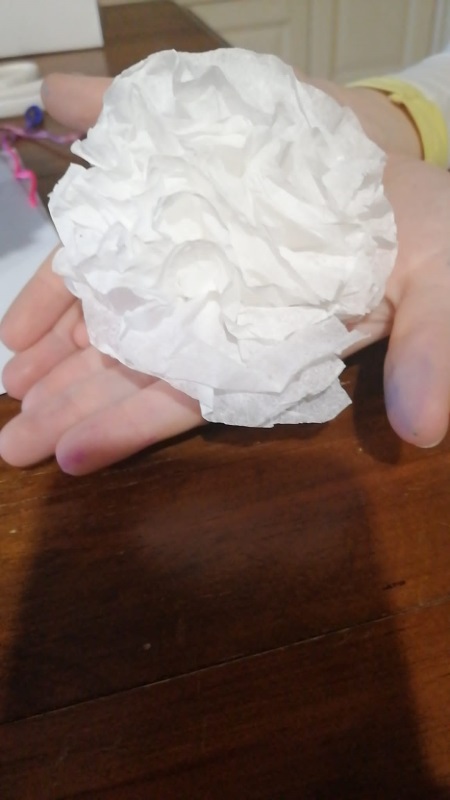 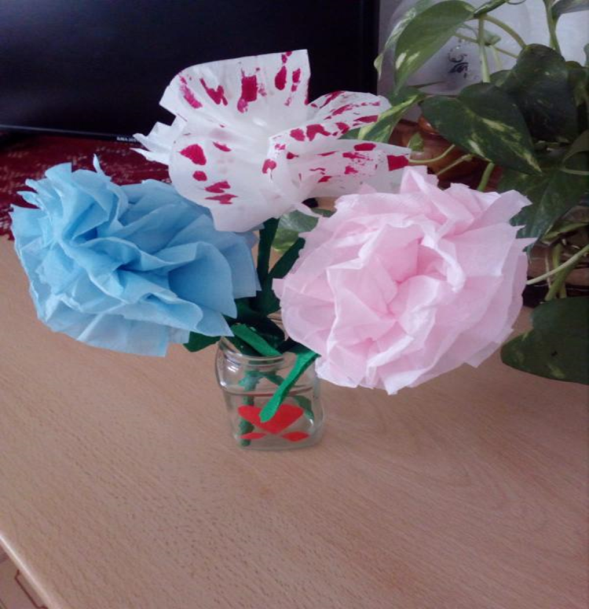 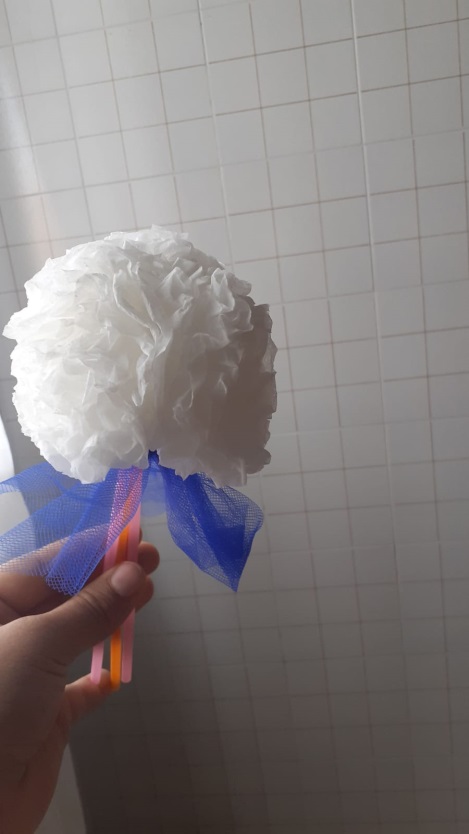 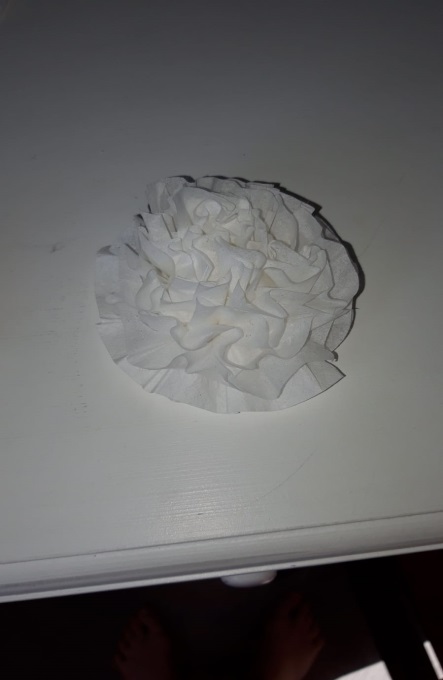 DaD
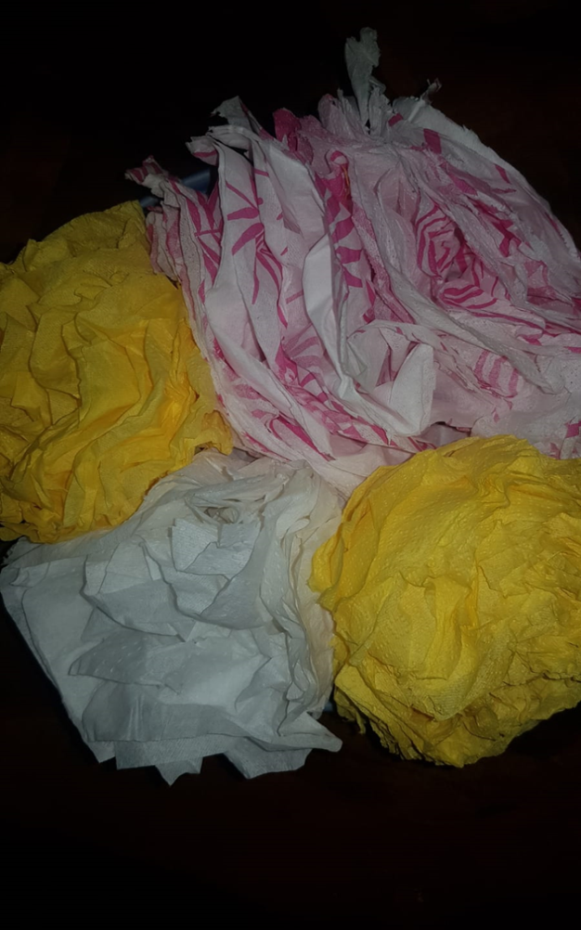 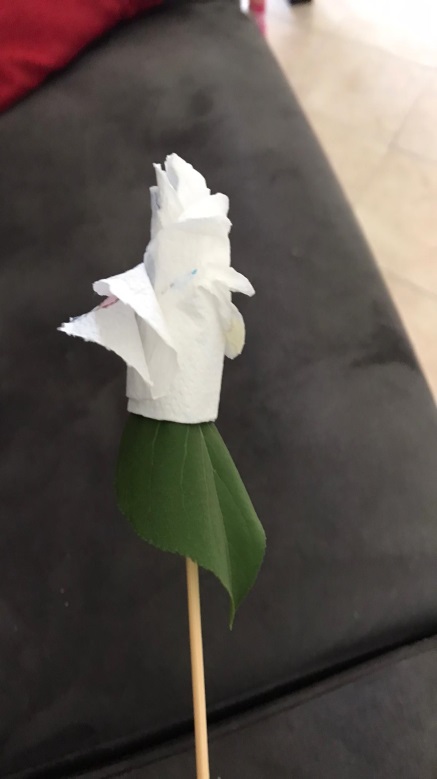 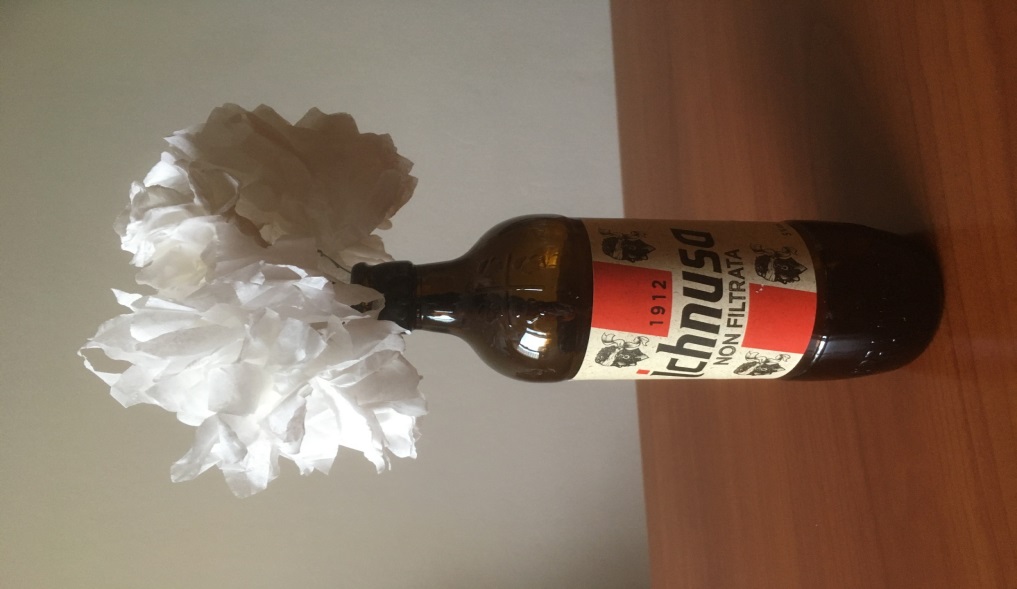 Da  tutti noi un augurio a tutte le mamme           del mondo!!!!!!!
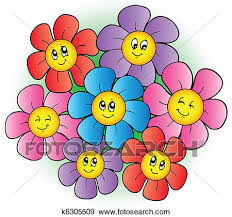 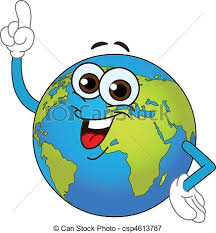 Ines          Fiammetta
Alice
Malak
Daniele
Santo
ENEA
Debora                Emma                                  Milena
Anthea
Rahal
Lorenzo
Giulia
Abdellah      Alan
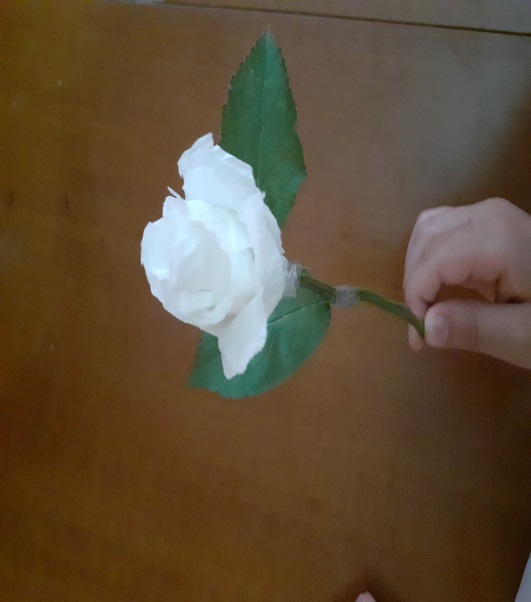 Chaymae
Arij
Luca
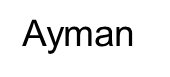 ALESSANDRO
Giorgia